MĨ THUẬT TUẦN 10
CHỦ ĐỀ 2: ĐƯỜNG ĐẾN TRƯỜNG EM
       Bài 2: Cặp xách xinh xắn (2 tiết)
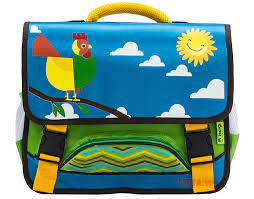 HĐ 1. ÔN KIẾN THỨC :
 Chiếc cặp sách
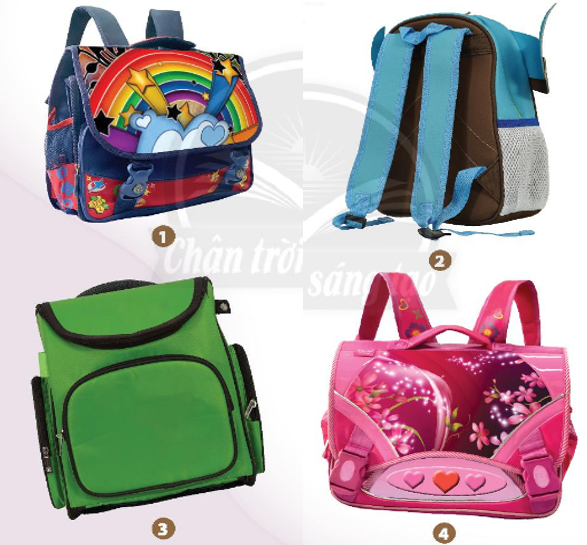 Tay xách
Quai hoặc dây đeo
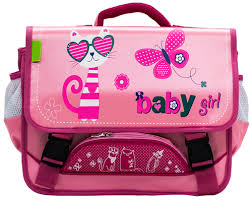 Nắp
Thân
Đáy
Khóa
Cái cặp gồm các bộ phận nào ?
Một số cặp sách khác
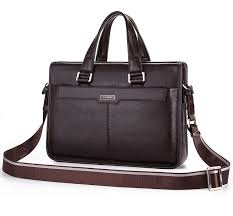 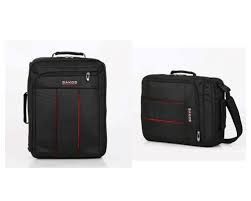 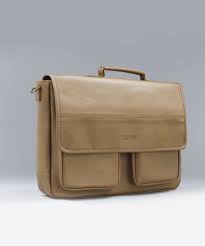 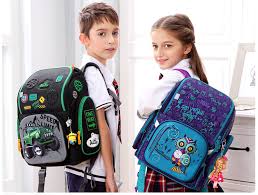 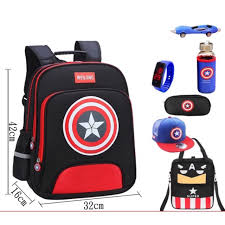 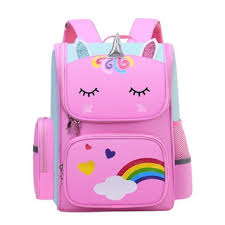 HĐ 2. Ôn cách thể hiện :
 Nhắc lại cách tạo hình chiếc cặp sách
+ Có mấy bước để tạo được chiếc cặp sách bằng giấy?
+  Chiếc cặp sách có những bộ phận chính nào cần vẽ và gấp?
+ Những bộ phận nào sử dụng giấy màu khác? Vì sao?
+ Hoàn thiện sản phẩm chiếc cặp sách bằng cách nào?
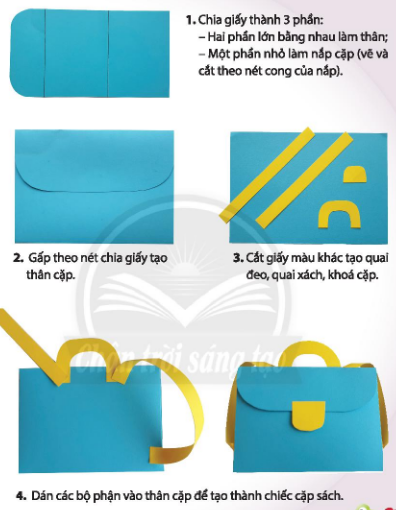 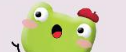 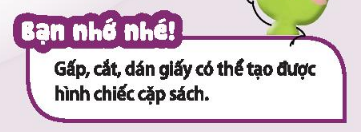 HĐ 3. LUYỆN TẬP – SÁNG TẠO:
Tạo hình và trang trí cái cặp sách
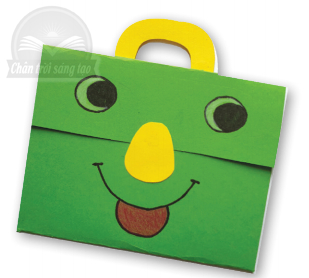 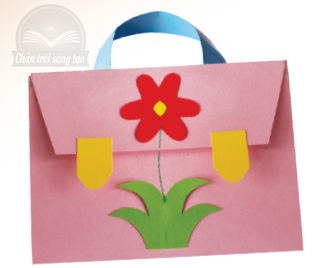 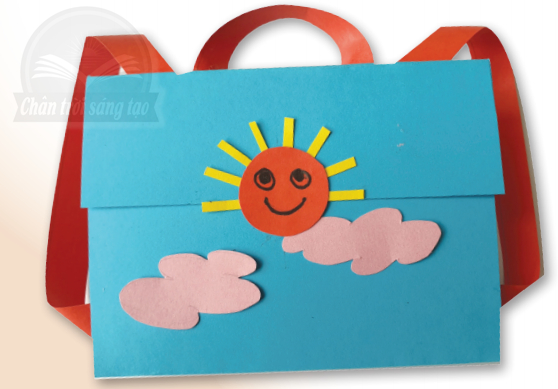 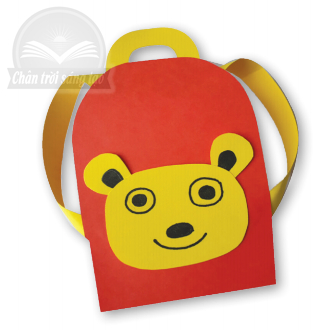 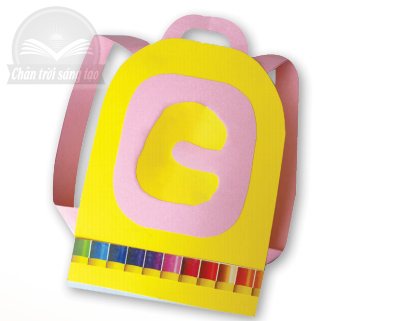 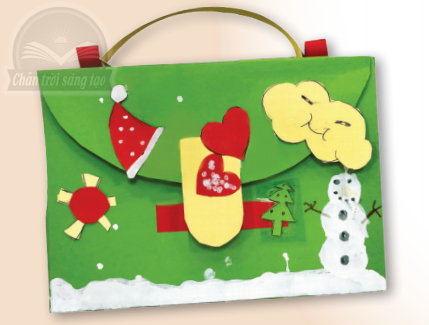 THỰC HÀNH
Tạo hình và trang trí được một chiếc cặp sách của mình bằng giấy bìa màu
HĐ 4. PHÂN TÍCH – ĐÁNH GIÁ
- Chiếc cặp đó có hình dáng gì? 
- Chiếc cặp đó có bộ phận gì? Tác dụng của mỗi bộ phận thế nào?
- Màu sắc, cách trang trí cặp sách có gì nổi bật và ấn tượng với em? 
- Để tạo ra chiếc cặp, theo em khó hay dễ? Vì sao?
- Để giữ gìn chiếc cặp sách , em cần làm gì?
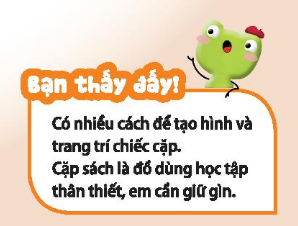 HĐ 5. VẬN DỤNG – PHÁT TRIỂN:
Trò chơi bán hàng
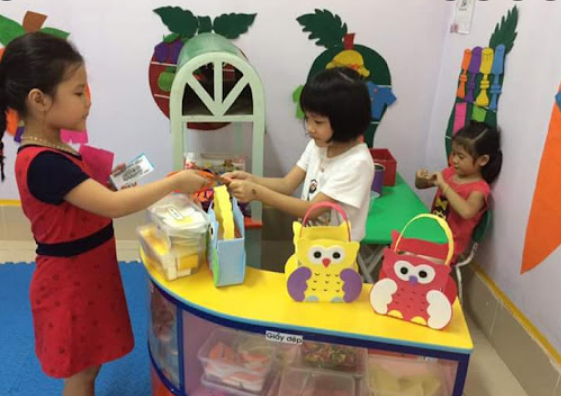 TỔNG KẾT TIẾT HỌC
Chúc các em chăm ngoan , học giỏi